Las Positas College Reading and Writing (RAW) CenterOpens February 18th
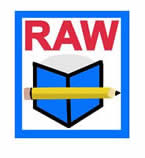 ROOM 2401 Office Dhttp://www.laspositascollege.edu/RAW/index.php
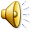 The RAW Center Provides
Free face-to-face, one-on-one tutoring with an English or ESL instructor
Reading and writing help for any subject for all Las Positas Students
Workshops: (See the Website for Details)
Email tutoring at lpcenglishtutor@gmail.com  (48-hour response time)  See the RAW Center website for submission requirements: http://www.laspositascollege.edu/RAW/
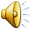 Does the RAW Center Help?
Hundreds of students use the RAW Center each year
91% believed the help they received would improve their grade in the assignment or class
92% believed they learned something new
97% said they would use the RAW Center again
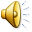 We Will Help You
Locate and learn how to fix writing errors
Understand your assignments
Develop ideas and organization for your essay or transfer statement
Build stronger paragraphs and support
Learn citation and documentation
Comprehend your texts and learn reading strategies
We Will NOT
Proofread your paper and fix all of your errors for you
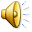 The RAW Center Website Provides Online Lessons in
Essay Structure : Thesis Statements, Conclusions, Paragraph Development, Incorporating Quotes;
Grammar and Style: Parts of Speech, Fragments, Run-ons, Conjunctions;
Reading Strategies: Previewing, Annotatng, Summarizing, and Using Schema;
AND MUCH MORE
Visit
http://www.laspositascollege.edu/RAW/
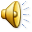 RAW Center HoursBeginning February 18
Monday 10:30 am – 2:30 pm
Tuesday 10:30 am – 2:30 pm & 4:00  – 6:00 pm
Wednesday 10:30 am – 2:30 pm & 4:00  – 6:00 pm
Thursday 10:30 am – 2:30 pm & 4:00  – 6:00 pm
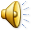